STUDIJU PROCESA ORGANIZĀCIJA LU BIZNESA, VADĪBAS UN EKONOMIKAS FAKULTĀTĒ
2020./ 2021.
EPIDEMIOLOĢISKIE NOTEIKUMI
STINGRI JĀIEVĒRO LU NOTEIKTĀ KĀRTĪBA!
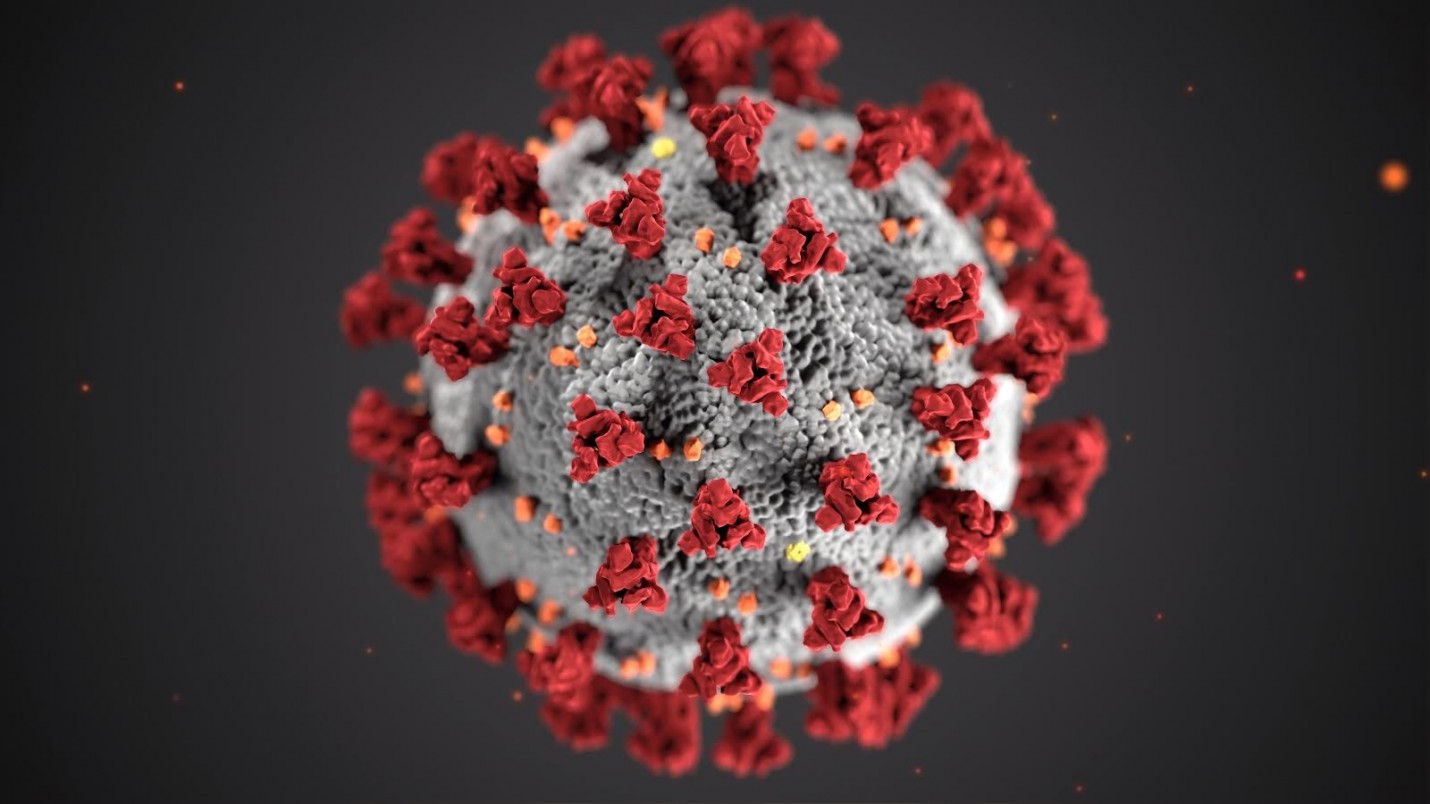 Latvijas Universitātes 14.08.2020 rīkojumu Nr. 1/320 “Par epidemioloģiskās drošības pasākumiem Covid-19 izplatības laikā”

Latvijas Universitātes 17.08.2020 rīkojumu Nr. 1/321 “Par rīcības plānu paaugstināta Covid-19 apdraudējuma gadījumā”

LU BVEF Dekāna norādījumi
JĀNĒSĀ LĪDZI LU STUDENTA APLIECĪBA!
LU BVEF ēkā pastāvīgi būs divi dežuranti, kas izlases kārtā pārbaudīs cilvēku identitāti, nepieciešamības gadījumā veiks arī ķermeņa temperatūras mērīšanu

Neaizmirsti pagarināt savu studenta apliecību!
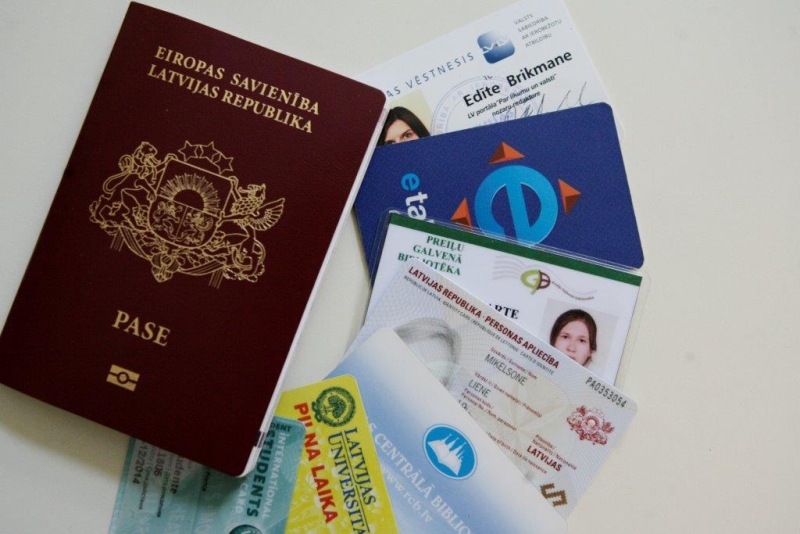 BVEF IR PIEEJAMI ROKU UN VIRSMU DEZINFEKCIJAS LĪDZEKĻI! DOCĒTĀJIEM UN DARBINIEKIEM TIEK NODROŠINĀTI SEJAS VAIROGI VAI MASKAS!
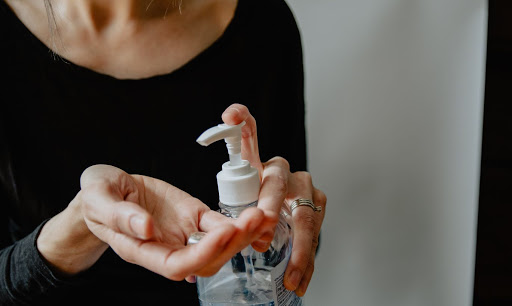 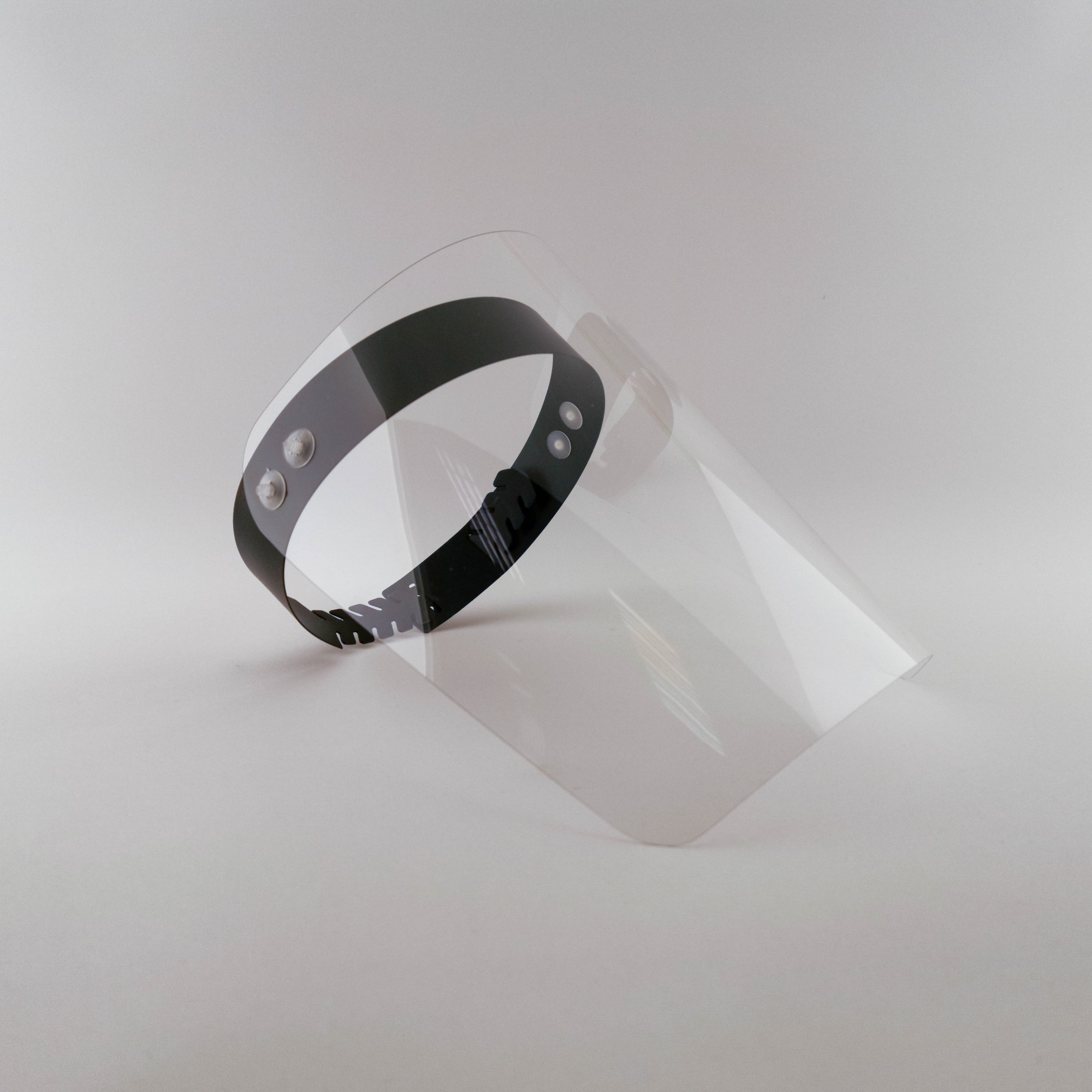 SARGI SEVI UN CITUS!
Ja ir paaugstināta temperatūra un parādās Covid-19 raksturīgās pazīmes, studentam ir nekavējoties jāinformē nodarbības pasniedzēju vai Studiju informācijas centra metodiķi!
Jāatstāj BVEF telpas un jāsazinās ar ģimenes ārstu, lai veiktu veselības pārbaudi!
Atgriezties BVEF telpās ir atļauts tikai uzrādot ārsta izziņu vai Covid-19 testa negatīvu rezultātu!
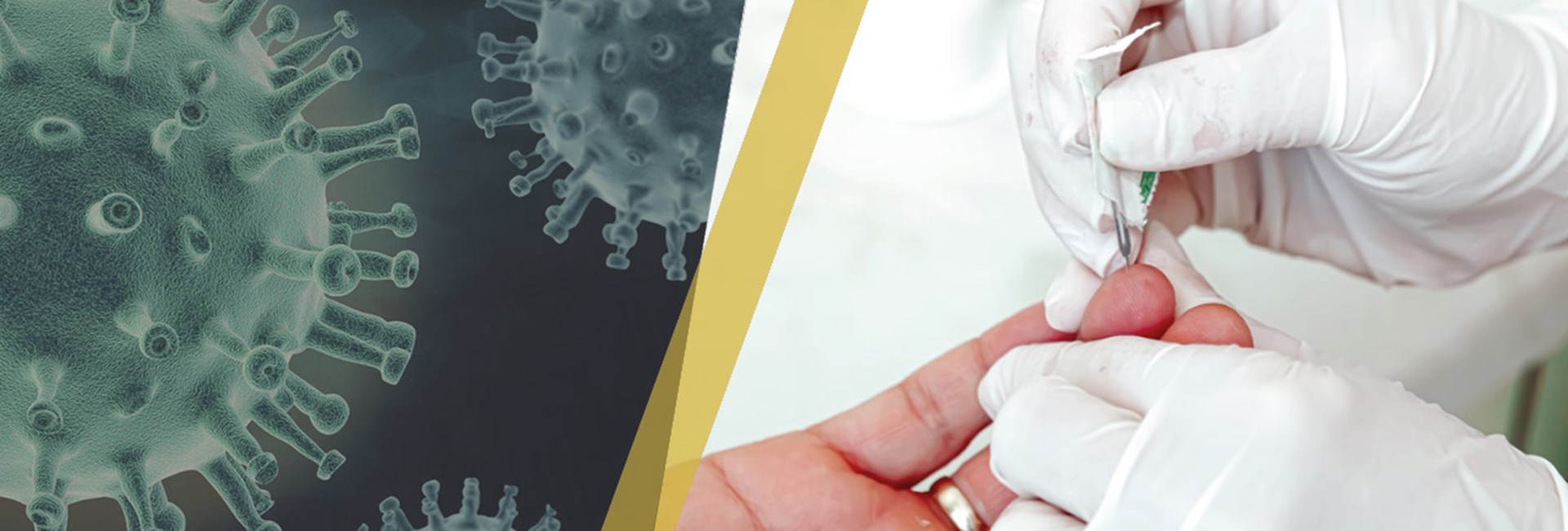 STUDIJU VIDES IZMAIŅAS!
Seko līdzi BVEF bibliotēkas darbalaikiem www.biblioteka.lu.lv. Maksimāli izmanto elektroniski pieejamos resursus. Ņem vērā, ka arī grāmatām tiek noteikta karantīna! 

BVEF ēdnīca darbosies kā ierasts, bet garderobe nedarbosies!

Visas BVEF auditorijas būs atvērtas. Par privāto mantu drošību atbild katrs pats! 

BVEF studentu atpūtas vietas ir slēgtas!
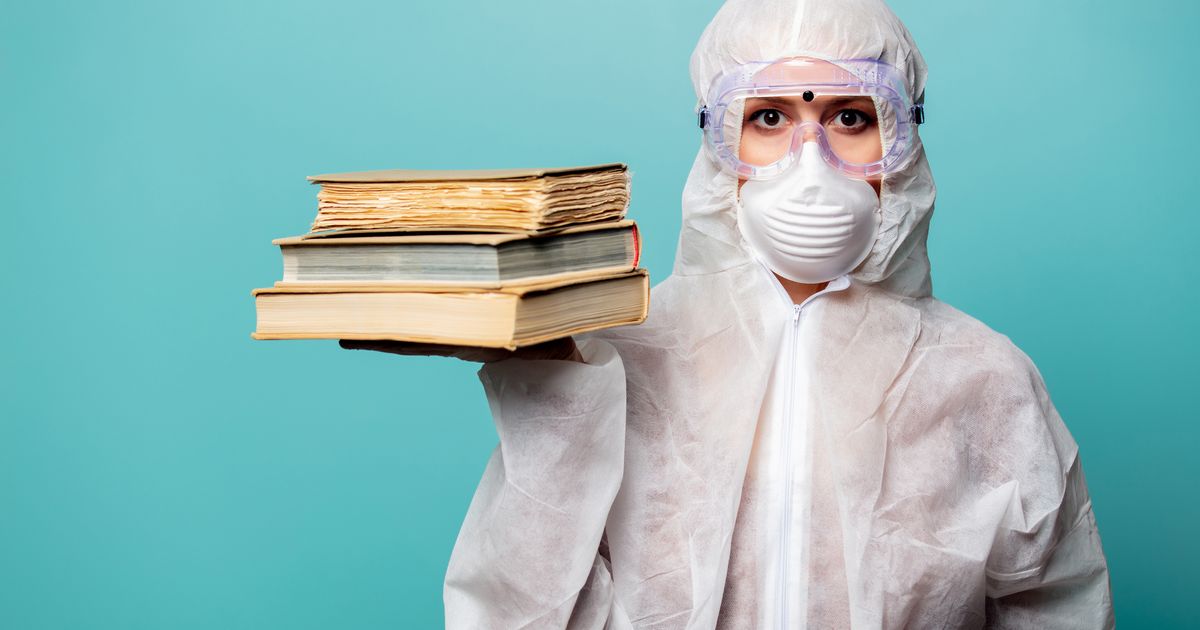 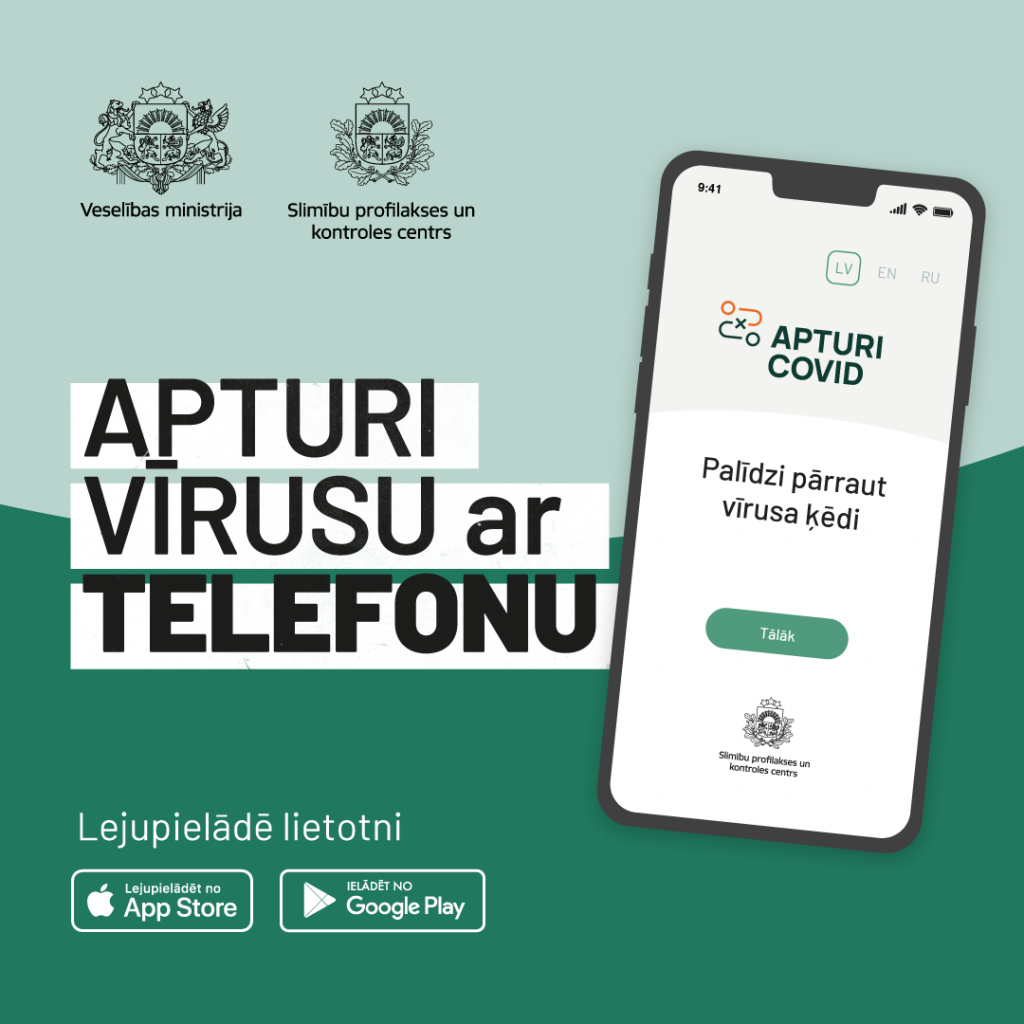 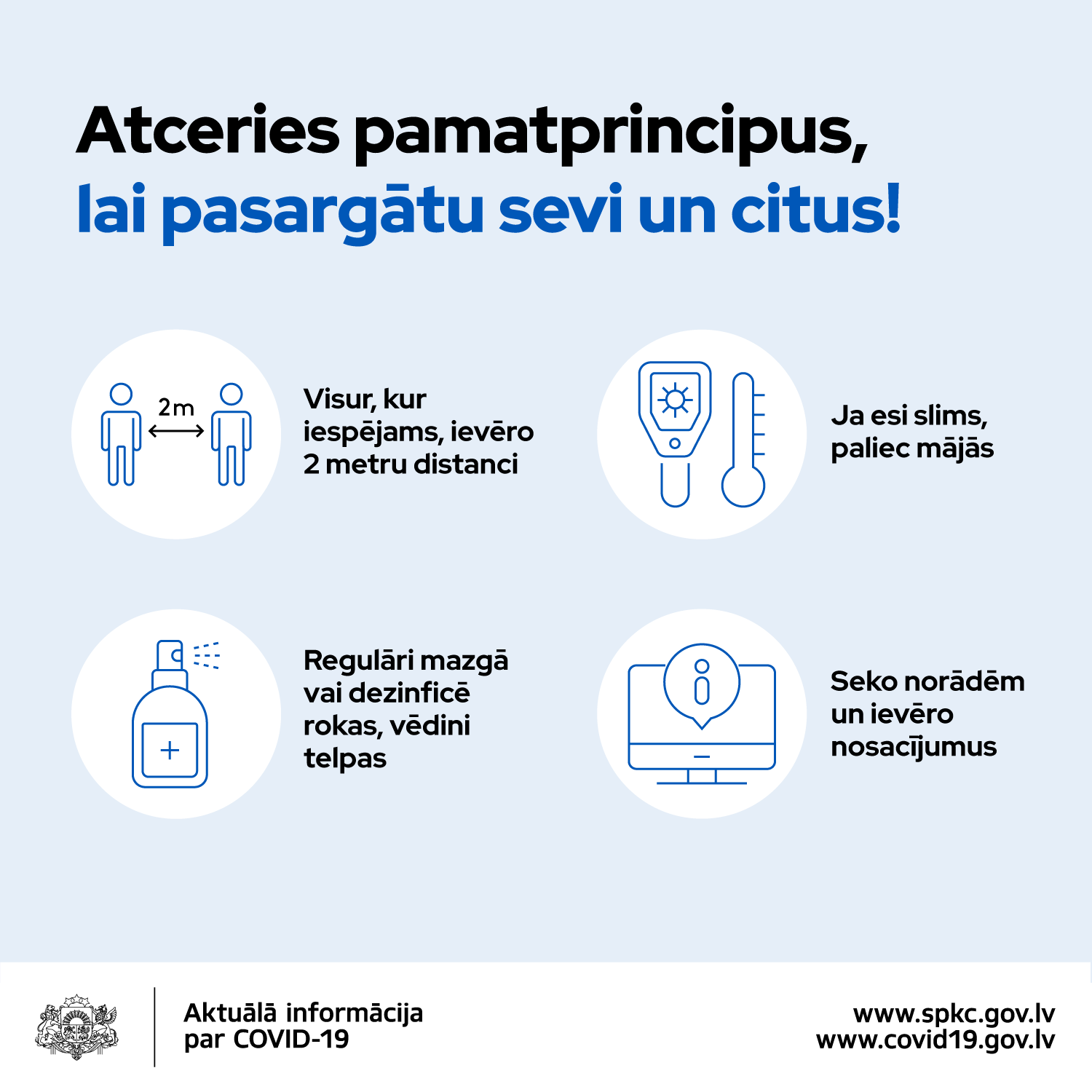 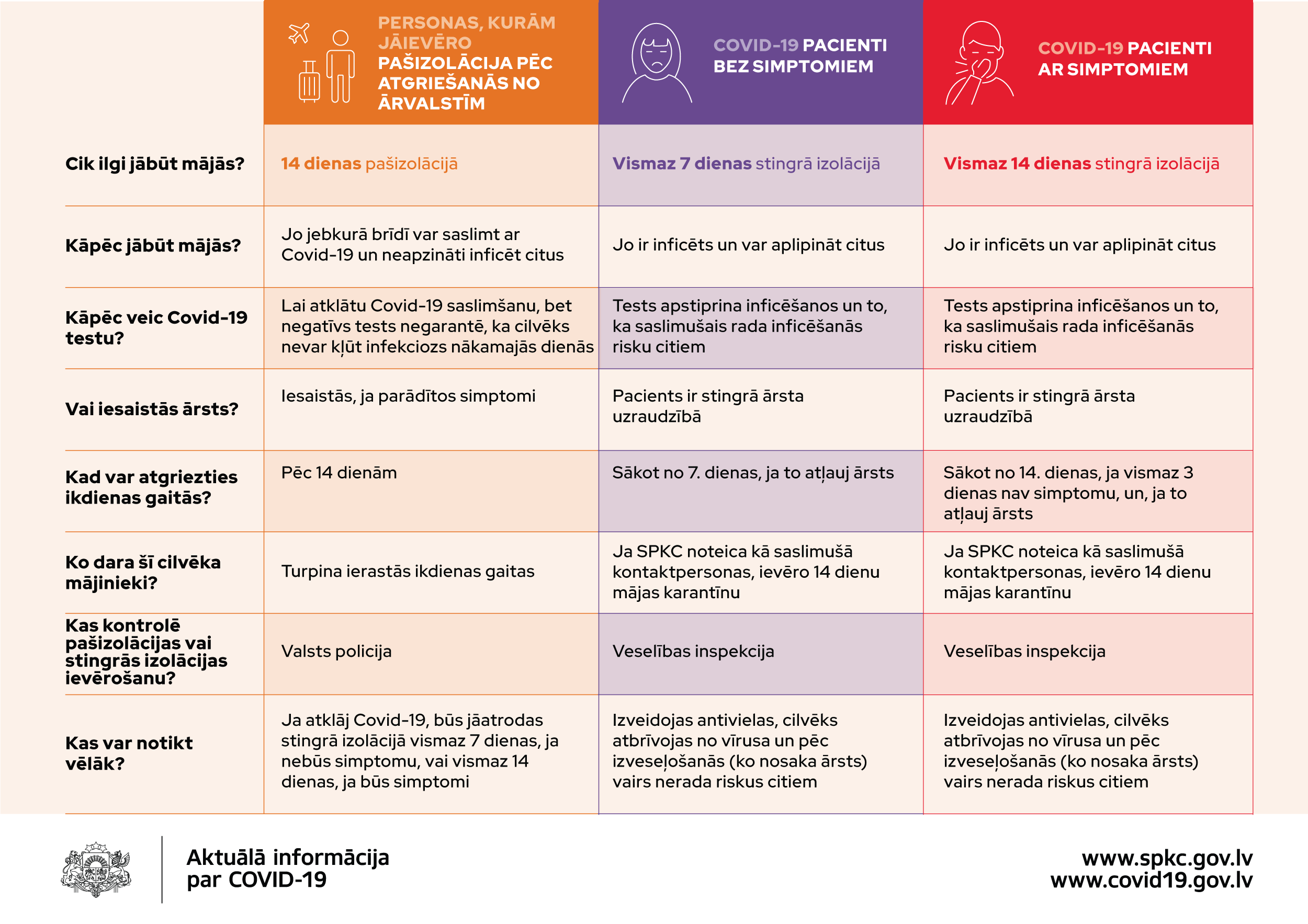 STUDIJU PROCESA ORGANIZĀCIJA
STUDIJAS NOTIEK KLĀTIENĒ, IZŅEMOT DEKĀNA NORĀDĪJUMĀ APRAKSTĪTOS GADĪJUMUS!
Studijas klātienē notiek atbilstoši studiju plānam un nodarbību sarakstam:

grupās, kuras nav lielākas par 50 studentiem, auditorijās nenodrošinot 2 m distanci starp studentiem

grupās, kurās ir vairāk par 50, bet ne vairāk par 250 studentiem, auditorijās nodrošinot 2 m distanci starp studentiem

visās grupās nodrošinot 2 m distanci starp studentiem un pasniedzēju (neaizņemot pirmo solu rindu)
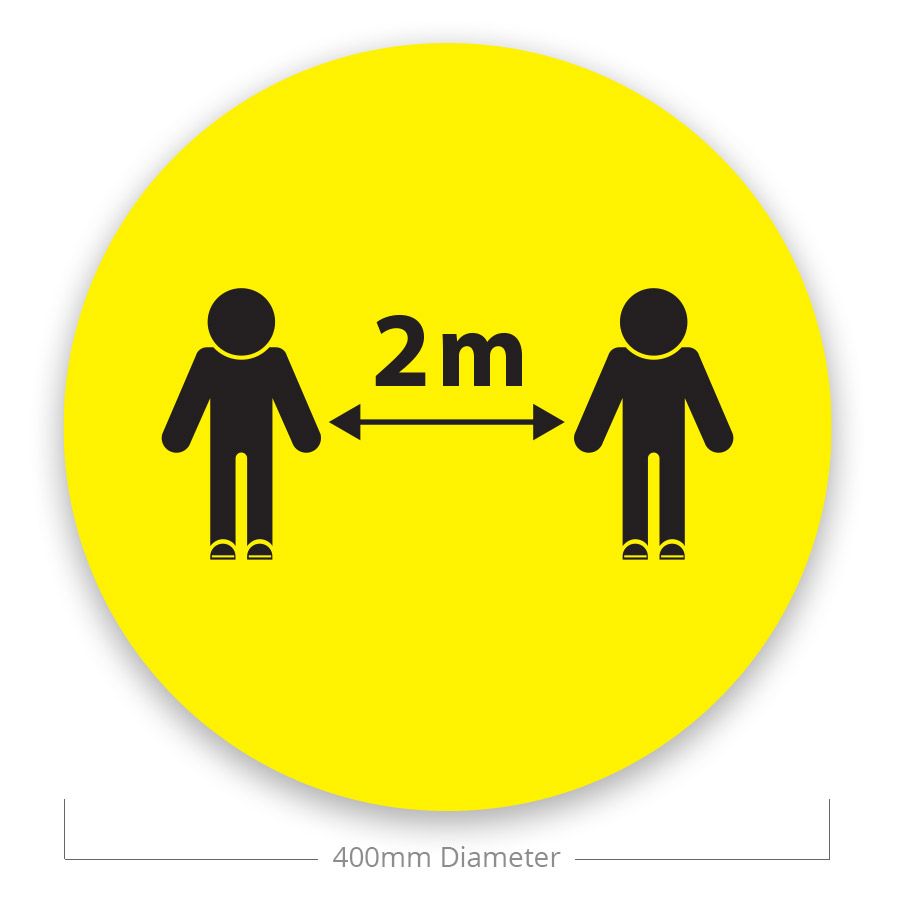 Nodrošināt studijas attālināti, atbilstoši nodarbību sarakstam!
studējošo grupām, kurās vairāk nekā 50 % grupas studentu epidemioloģisko ierobežojumu dēļ nevar ierasties klātienē

studējošo grupām, kuru docētājs atrodas karantīnā, izolācijā vai pašizolācijā

gadījumos, kad viena nodarbība ir paredzēta attālināti, pārējās nodarbības tajā dienā tiek plānotas attālināti

studējošo grupām, kurās nodarbībā piedalās studējošie no dažādām studiju programmām vai studiju gadiem un klātienē nav iespējams nodrošināt distanci starp šīm studējošo grupām
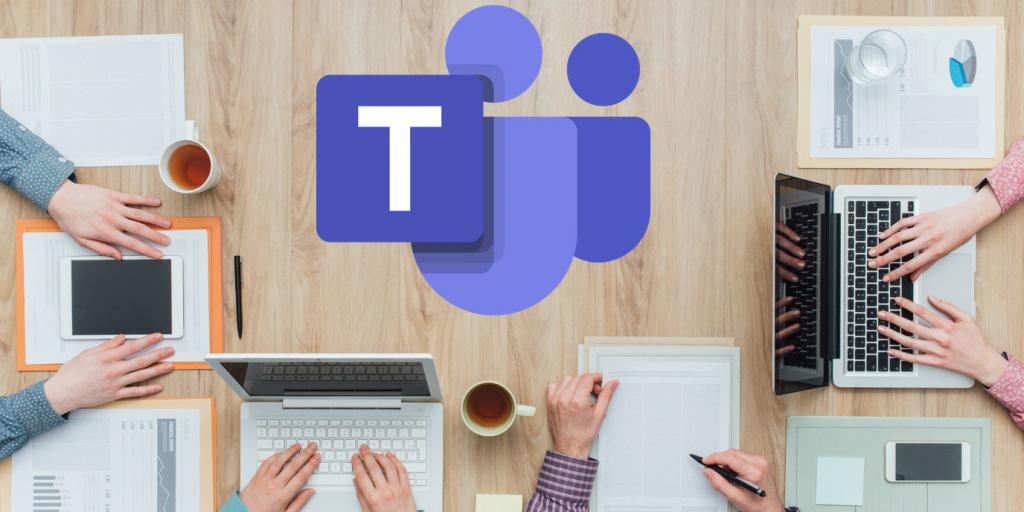 STUDENTU PIENĀKUMI:
Sekot līdzi LU un BVEF informācijai!

Katru dienu pēc plkst.17.00 sekot līdzi BVEF nodarbību saraksta iespējamām izmaiņām

I kursa bakalaura un maģistra studiju programmu studentiem piedalīties visos BVEF studējošajiem rīkotajos informatīvajos pasākumos

Sekot BVEF telpu norādēm - prioritāri I kursa studentiem izmantot centrālās kāpnes
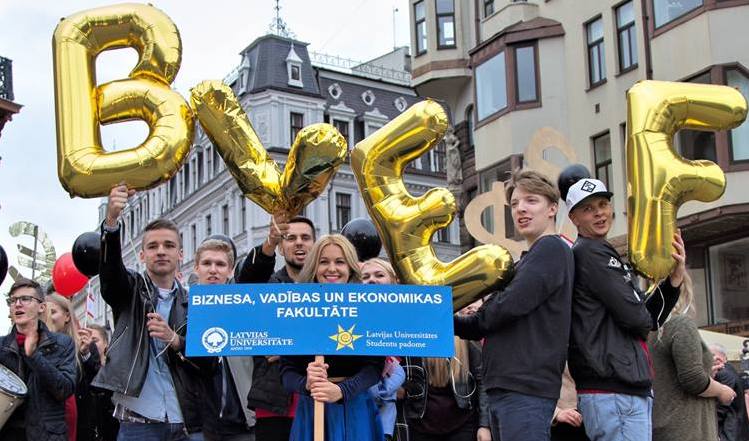 STUDENTU PIENĀKUMI:
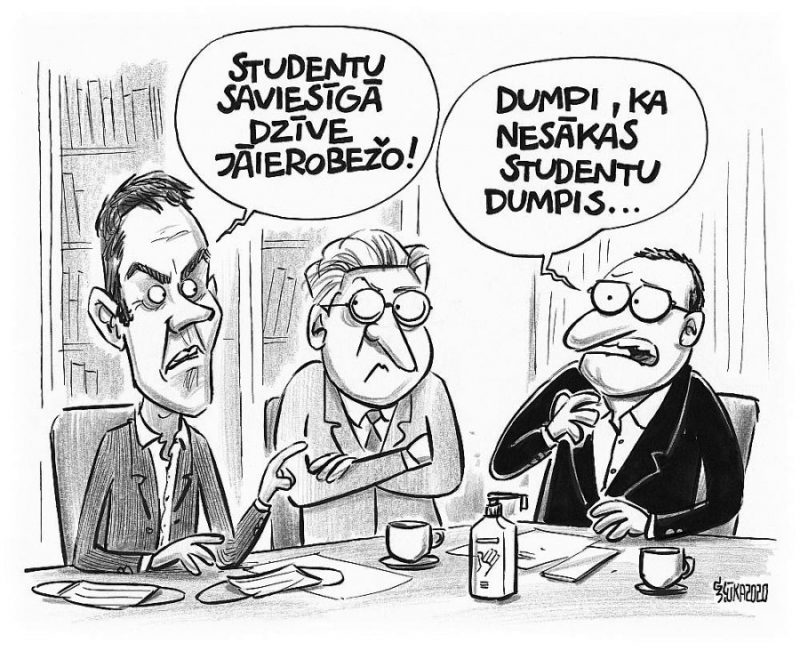 Visas auditorijas būs atvērtas, nodrošinot studentiem iespēju uzturēties auditorijās pirms lekcijām un arī lekciju starplaikos, izņemot datorklases

Klātienes nodarbībās, kurās vienlaicīgi piedalās vairākas studējošo grupas, ieņemt vietas auditorijā atbilstoši plānotajam grupu sadalījumam un ievērojot divu metru distanci

Studentiem, kuri nevar piedalīties studiju procesā, var tikt nodrošinātas studiju un pārbaudījumu individuālo plānu izveide un apstiprināšana
AKADĒMISKAIS GODĪGUMS
AKADĒMISKĀ GODĪGUMA UN PLAĢIĀTISMA KONTROLE!
Docētāji studiju procesā veic nepārtrauktu akadēmiskā godīguma kontroli!
Visi pārkāpumi tiek fiksēti un izskatīti BVEF vai LU līmenī sask. ar LU Akadēmiskās ētikas kodeksu
Visiem LU mācībspēkiem ir pieejama plaģiātisma kontroles programma
Plaģiātisma pārbaude ir obligāta:
Pirms noslēguma darba aizstāvēšanas
 Pēc darba aizstāvēšanas, ja saņemta sūdzība
KOMUNIKĀCIJA UN ĒTIKA
Būtiski ir saziņā izmantot LU e-pastus, kas mazina akadēmiskās ētikas problēmu rašanās iespējas un konfliktus vismaz daļā gadījumu

Akadēmiskā ētika jāievēro arī sociālo tīklu komunikācijā - LU Akadēmiskās ētikas komisija gatavo vadlīnijas sociālo tīklu lietošanai!
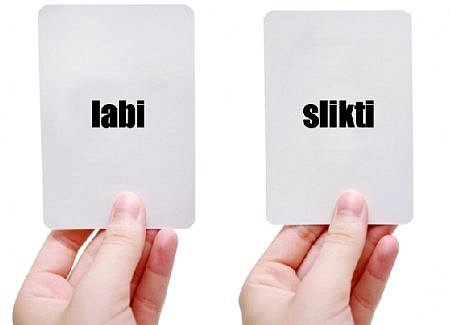 PALDIES!